Usability
Usability is not a single, one-dimensional property of a user interface. 

	Usability has multiple components and is traditionally associated with these five attributes:

Learnability

Efficiency

Memorability

Error Prevention

Satisfaction
The Usability Engineering Lifecycle
UE is not a one-shot affair where the user interface is fixed up before release of the product.

UE is a set of activities that ideally take place throughout the lifecycle of the product, with significant activities happening at the early stages before the user interface has even been designed.

UE can still be successful even if it does not include every possible refinement at all of the stages.
The Usability Engineering Lifecycle
The lifecycle model emphasizes that one should not rush straight into design.  

	The least expensive way for usability activities to influence a product is to do as much as possible before design is started, since it will then not be necessary to change the design to comply with the usability recommendations.
The Usability Engineering Lifecycle
However, any test or evaluation, at any time in the development lifecycle is much better that none at all  !!!
Usability Testing   &  The Test Plan
5
Usability Testing
User testing with real users is the most fundamental usability method.

In some sense irreplaceable, since it provides direct information about how people use computers and what their exact problems are with the concrete interface being tested.

As in all kinds of testing one needs to pay attention to the issues of reliability and validity.
Usability Testing
Reliability is the question of whether one would get the same result if the test were to be repeated.  A problem because of the huge individual differences between test users

Validity is the question of whether the result actually reflects the usability issues one wants to test.  Whether the test in fact measures something of relevance to usability of real products in real use outside the laboratory. 

Whereas reliability can be addressed with statistical tests, a high level of validity requires methodological understanding of the test method one is using as well as some common sense.
The Test Plan – Suggested Format
Purpose

Research Questions

Participant characteristics

Method (test design)

Task list

Test environment / equipment

Test moderator role 

Evaluation measures (data to collect)
8
Purpose
High level description of the reason for performing the test at this time. 

You want to determine if both of your major customers can use the product equally well.

You want to know whether or not the documentation is able to compensate for some acknowledged problems with the interface.

You have received numerous complaints associated with using the control panel.  You are interested in determining the exact nature of the problem and how you will fix it.
9
Research questions
Most important section, because it describes the issues and questions that need to be resolved. 

They should be as precise, accurate, clear, and measurable.

Without a clear Research Questions (objectives), you might find yourself in the unenviable position of conducting a wonderful test that neglects to answer the key concern of developers on the project team.   

Or, you might find yourself with a test submerged in controversy because no one can agree on what to test.
10
Research questions
Examples of unfocused and vague research questions:
  Is the product usable?
  Is the product ready for release or does it 	need more work?
These questions are incomplete and vague. They neither state nor imply how to measure or quantify the results.

A test based on these questions will invariably bias the results favorably.
11
Research questions  Examples -  Web Sites
How easily do users understand what is clickable?

How easily and successfully do users find the products or information they are looking for?

How easily and successfully do users register?

Where in the site do users go to find Search? Why?

How easily can users return to the home page?
12
Research questions  Examples-  Small Interfaces
How easily do users switch between modes on multi-purpose buttons?

How well do users understand the symbols and icons?

Which ones are problematic? Why?

How easily do users download updates and features?

How quickly can users perform common tasks?
13
Research questions  Examples  -  Software
How closely does the flow of the software reflect how the user thinks of the work flow?

How easily and successfully do users find the tools or options they want?

Do users use the toolbar icons or the standard menus? Why?

Is the response time a cause of user frustration or errors?
14
Research questions  Examples  -  General
What obstacles prevent users from completing installation and set up?

Can users perform common tasks within established benchmarks?

What are the major usability flaws that prevent users from completing the most common tasks?


How does ease-of-use compare between our product and the competition?

Is there an appropriate balance of ease of use and ease of learning?
15
Example
Overall objectives for the study
	We will gather baseline data about the overall effectiveness of www.H.com. The goals of this study are to:
Assess the overall effectiveness of www.H.com for different types of users performing basic, common tasks.
Identify obstacles to completing room reservations on the site.
Create a repeatable usability study protocol.

Research questions
	In addition, in this study will try to answer these questions:
How easily and successfully do travelers get started with making a reservation on the site?
Does the starting point make any difference in whether travelers are successful in reaching their goal on H.com? If so, what are the differences?
16
Example
Research questions
What paths do travelers take to completing a booking?
How well does the site support the paths and goals of the travelers? That is, how closely does the organization and flow of the site match travelers’ expectations?
What obstacles do travelers encounter on the way to completing a booking, whether using a credit card or rewards?
What questions do travelers ask as they work through their reservation?
How do travelers feel about how long it takes them to complete an online booking, both the perceived of time and the number of steps?
17
Summarize Participant Characteristics
Describes the end user(s) of the product to be tested

It is important to work closely with marketing to determine the target population

One thing to remember when describing the participant characteristics is to use the right number of participants.

When it comes to selecting the number of participants to employ for a test, the overriding guideline is ‘‘You cannot have too many participants.’’
18
Method   (Test Design)
Description of how your are going to carry out the research.

Betweeen Subjects: Each part is tested by a unique set of users.
Whithin Subjects: Same set of users tests all parts.

Potential problem of transfer of learning effects.  Mitigate the effects by using counterbalancing.

If you are not confident that you can conduct a test with experimental rigor, then by all means keep the test simple.  The more straightforward the test, the easier it is to keep everything consistent from session to session. 

Better to attain meaningful results from a smaller, simpler study than to acquire a wealth of meaningless data from a larger study.
19
Guidelines For Ensuring Experimental Rigor
Employ and adequate number of participants

Be consistent
Use scripts, checklists, have the same monitor for all tests, if possible

Confirm the characteristics of your participants

Note any unusual problems with the test

Have specific goals and objectives in mind

Conduct a pilot test

Keep it simple

Make the testing environment as realistic as possible
20
Pilot  Test
No usability testing should be performed without first having tried out the test procedure on a few subjects. 

Often, one or two pilot subjects will be enough, but more may be needed for large tests or when the initial pilot tests show severe deficiencies in the test plan. 

The first few pilot subjects may people who are easily available to the experimenter; but at least one should from the same pool as the other test users.

During pilot testing, one will typically find  
That instructions for a tasks are incomprehensible to the users or that they misinterpret them.
A mismatch between the test tasks and the time planned for each test session.
Pilot  Test
Pilot testing can also be used to refine the experimental procedure and to clarify the definitions of various things that are to be measured. 

For example, it is often difficult to decide exactly what constitutes a user error or exactly when the user can be said to have completed a given test task.

The pilot test may reveal inconsistencies or weaknesses in the definitions contained in the test plan.

The pilot test also helps to determine if the length of the test is appropriate, difficulties, surprises, etc.
Task List
Tasks the participants will perform during the test.  

In the early stages of developing the test, the list description is intended for members of the team. You don’t need too much detail.

Later, you will expand the tasks into full-blown scenarios will realistic details and context that will enable participants to perform tasks with little intervention.
23
Test Tasks
Basic rule:  chose tasks to be as representative as possible of the users to which the system will eventually be put in the field.

Provide reasonable coverage of the most important parts of the User Interface.

Tasks should be small enough to be completed within the time limits of the user test, but not so small that they become trivial.

Specify precisely what result the user is being asked to produce.

Example: Spreadsheet tasks
Enter sales figures for six regions for each of the four quarters (sample numbers given)
Obtain totals and percentages
Construct a bar chart showing trends across regions
Test Tasks
Test tasks should never be frivolous, humorous, or offensive (mustache president)

All tasks should be business-oriented and as realistic as possible

The tasks can also be used to increase the user’s confidence.  The first task should always be extremely simple to guarantee an early success experience.

Tasks are normally given to users in writing (paper or computer window).

Allow users to ask questions about the tasks in order to minimize the risk of misinterpretation.
Task List – What to Include
A brief description of the task (one line)  

The materials and machine states required to perform the task.
Context is everything
Simulate machine states
Provide drafts of the screens
Load files into screen
Screens to navigate

A description of successful completion of the task.

Benchmarks that establish the max time limits (optional)
26
Tips on Developing The Task List
The trick is to indirectly expose usability flaws by having the participants perform tasks that use the parts of the product in question.

Suppose you wanted to test how easy it is to understand a label for a tab that appears on an image-sharing web site.

Establish whether users can understand the meaning of the XYZ label. 

There are six tabs with text labels on the web site, but the XYZ label is the problematic one. It’s called Organize. If you simply take the objective at face value you might decide to have the task:

Show the participants the XYZ label and have them explain its meaning to you.
27
Tips on Developing The Task List - Example
However, there are actually three discrete processes associated with using the label correctly.

Noticing the Label
Reading the Label
Processing the info and responding correctly

These three processes occur within the very specific context of using the web site to post images on the web. 

If you simply show the participants the label, you only address the second and third processes. 

You will also negate the entire context (When using the web site, the users will perform a task at the time when they are supposed to, not having someone point out the label and ask them what they think)
28
Tips on Developing The Task List - Example
Instead, you have to provide a task during which they are expected to use the label, and ascertain whether they notice, read, and use the label correctly. 
		Arrange images into collections.

The label usage is explored indirectly by the test moderator while the task is performed.
29
Tips on Developing The Task List
It is very rare when you can actually test the full range of tasks the comprise an entire interface.

When choosing this sample of tasks, it is important that you exercise as many of the most important aspects of the product as possible and address all test objectives. 

Prioritize by frequency (Tasks most frequently performed)

Prioritize by criticality

Prioritize by vulnerability
Tasks that you suspect will be hard to use or have design flaws

Prioritize by readiness
30
The Task Scenarios
Representations of actual work that users would conceivably perform with the product.

Expanded versions of the original task list, adding context and the participant’s rationale and motivation to perform those tasks.

In many cases, a scenario will comprise several task.

Task scenarios should describe:
The end results that the user will try to achieve.
Motives for performing the work.
Actual data and names rather than generalities.
The state of the system when a task is initiated.
The Task Scenarios - Guidelines
Provide realistic scenarios, complete with motivations to perform (explicit or implicit). 
The closer they represent reality, the more reliable the test results.
Participants will find it easier to ‘‘stay in role’’ and overcome any hesitation and self-consciousness if the scenarios reflect familiar situations, with realistic reasons for performing the tasks.
Sequence the scenarios in the order that they are most likely to be performed.

Retain the illusion of authenticity
Guide users in approximately the same way they would learn on the job
Expose the snowballing effects of errors and misconceptions.
If order is not crucial, consider counterbalancing.
The Task Scenarios - Guidelines
Try to provide a substantial amount of work in each scenario.
Do not guide the users through the product piecemeal
Provide a goal and let users do the rest.
Ex:  Using this web site, you want to send some books to your nephew for his birthday
To accomplish the task, it is implied that the users must either learn or exhibit the following skills

Search for and select books.

Review the list of items being ordered.

Enter the recipient’s address.

Specify the appropriate billing address.

Whether user can perform or figure out these intermediate steps in order is precisely what you want to learn form the test.
The Task Scenarios - Guidelines
If you simply ask them to search for and select books and then fill out the addresses needed, 

	. . . you never see whether the participants can put it all together, as they must on the job.

Your tasks should force the users to exhibit their conceptual understanding of the product, 

	. . . and expose their misunderstandings about how to use it.
Give Participants the Tasks to Do
Reading Task Scenarios to the Participants

Letting the Participants Read Task Scenarios Themselves
Evaluation Measures (Data To Collect)
Provide an overview of the types of measures to be collected, performance and preference data.

Data to be collected should be based on the test objectives.

A major pitfall with respect to measurement is the potential for measuring something that is poorly related to the property one is really interested in assessing.
36
Sample Performance Measures
Time to complete each task.

Number and % of tasks completed correctly with/without assistance

Number and percentage of tasks completed incorrectly

Time required to access info in manual or help

Time required to recover from errors

Count of  all incorrect selections (errors)

Count of errors of omissions

Count of incorrect menu choices


Count of visits to the index., site map, help, etc.
37
Sample Preference Measures
Ratings and rationale concerning:
Usefulness of the product

How well product matched expectations

Appropriateness of product functions to user’s tasks

Ease of use overall

Ease of learning overall

Ease of setup and installation

Usefulness of the index, help, graphics, …

This product vs. a competitor’s product

Examples of Quotable quotes:
	“ I loved it – when can I get one”
	“You guys are not listening to customers”
38
Data Collection Tools
Before collecting data, you need to consider the following basic questions:
What data will address the problem statement(s) in your plan?

How will you collect the data?

How will you record the data?

How do you plan to reduce and analyze the data?

How and to whom will you report the data?

What resources are available to help with the entire process?
The answers will drive the development of the instruments, tools, and even the number of people required to collect the data.
Data collection should never be a hunting expedition, where you collect info first, and worry about to do with it later.  An imprecise approach typically results in an unwieldy amount of data to reduce and analyze, and tends to confuse more than enlighten.
Information to Collect - Example
How effective is a tutorial in teaching a specific task?
Time expired between accessing the tutorial and successful completion of the task, or

Comparison of error rates of participants using and not using the tutorial
Information to Collect - Example
How easy is it to perform a specific task using a new hardware-based product?
Error rate among all participants, or

Number of steps required to perform the task
Information to Collect - Example
Do novice users access the site map?
Number of unsolicited accesses of the site map before completing the task, and

Explanations of what participants were looking for in the navigation categories that they did not find
Data Collection Tools
On-Line Data Collection
Manual collection
Data loggers
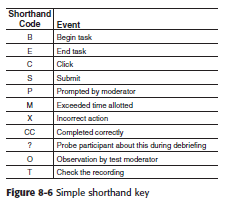 6.4  Ethical Aspects of Tests with Human Subjects
Users feel a tremendous pressure to perform, even they are told that the purpose of the study is to test the system and not the user. 

Users will inevitably make errors and be slow at learning the system, and they can easily get to feel inadequate or stupid as they experience these difficulties.

Knowing that they are observed, or recorded, makes the feeling of performing inadequately even more unpleasant to the users.

Same for all users (highly educated, professionals,./..)

The experimenter must make the users feel as comfortable as possible during and after the test. They must never laugh at the users or make in any comments regarding their performance.
6.4  Ethical Aspects of Tests with Human Subjects
During the introduction, the experimenter should make clear that “it is the system that is being tested and not the user”. 

Test users should never be referred to as "subjects," "guinea pigs," or other such terms. (test user, participant)

Users should be told that no info about the user’s performances will be revealed (specially not to their managers).

The test should be conducted in a relaxed atmosphere, take the time for small talk to calm down (before start, in breaks). 

If the test takes more than an hour or so, serve something . . .
6.4  Ethical Aspects of Tests with Human Subjects
To bolster the users' confidence and make them at ease, the very first test task should be so easy that they are virtually guaranteed an early success experience.

Ensure that everything (room, computer, test software, copies of test tasks, questionnaires) is ready before the test user arrives. 

The test session should be conducted without disruptions.

Test results should be kept confidential, and written in such a way that individual test users cannot be identified. 

The test should be conducted with as few observers as possible, since the size of the "audience" also has a detrimental effect on the test user
6.4  Ethical Aspects of Tests with Human Subjects
During testing, the experimenter should normally not interfere with the user but should let the user discover the solutions to the problems on his or her own. 

On the other hand, the experimenter should not let a user struggle endlessly with a task if the user is clearly bogged down and getting desperate.  In such cases, the experimenter can gently provide a hint or two to the user in order to get on with the test. 

The experimenter may have to terminate the test if the user is clearly unhappy and unable to do anything with the system (desperate cases only)

Test users should be informed before starting that they can always stop the test at any time.
6.4  Main Ethical  Considerations for User Testing
Before the test:
Have everything ready before the user shows up.
Emphasize that it is the system that is being tested, not the user.
Acknowledge that the software is new and untested, and may have problems.
Let users know that they can stop at any time.
Explain any recording, keystroke logging, or other monitoring that is used.
Tell the user that the test results will be kept completely confidential.
Make sure that you have answered all the user's questions before proceeding.
6.4  Main Ethical  Considerations for User Testing
During the test:
Try to give the user an early success experience.
Hand out the test tasks one at a time.
Keep a relaxed atmosphere in the test room, serve coffee and/or have breaks.
Avoid disruptions: Close the door and post a sign on it. Disable telephone.
Never indicate in any way that the user is making mistakes or is too slow.
Minimize the number of observers at the test.
Do not allow the user's management to observe the test.
If necessary, have the experimenter stop the test if it becomes too unpleasant.
6.4  Main Ethical  Considerations for User Testing
After the test: 

End by stating that the user has helped you find areas of improvement.

Never report results in such a way that individual users can be identified.

Only show videotapes outside the usability group with the user's permission.
Thinking Aloud
May be the single most valuable usability engineering method

By verbalizing their thoughts, the users enable us to understand how they view the system, and how they interpret each individual interface item.

The main disadvantage is that it does not lend itself very well to most type of performance measurements.

Its strength is that wealth of qualitative data it can collect from a fairly small number of users.

The strength of the method is to show what the users are doing and why they are doing it while they are doing it in order to avoid later rationalizations.
Constructive Interaction
Variation of the thinking-aloud method that has two test users use a system together (codiscovery learning).

The main advantage is that the test situation is much more natural since people are used to verbalizing when they are trying to solve a problem together.

The disadvantage is that users may have different strategies for learning and using computers.

Especially suited for testing with children since the thinking-aloud may be difficult for them.

Most suited for projects where it is easy to get a large number of users into the lab since it require twice as many users.
Retrospective Testing
If the test has been recorded, it is possible to collect additional info by having the user review the recording.

The user’s comments while reviewing the tape are sometimes more extensive than comments made during the test.

The experimenter can stop the recording and question the user in more details without fearing to interfere with the test.

Especially valuable in cases where representative test users are difficult to get since it becomes possible to gain more info form each test user.

Disadvantage is that each test takes at least two time as long.
Coaching Method
A coach assists and answers questions during the test

Normally focused on novice users and aimed at discovering the info needs of such users in order to provide better training and documentation, as well as possibly redesigning the interface to avoid the need for the questions.

More natural than thinking-aloud.  It has an advantage in cases where the test users are hard to come by.

Provides the test users tangible benefits in return for participating by giving them instruction on a a one-to-one basis.

May be used in cases where one wants expert users without having any available.  Coaching can bring novice users up to speed fairly rapidly.
Preparing The Test Materials
Preparing The Test Materials
Orientation script

Background questionnaire

Data collection instruments

Nondisclosure agreement and recording consent form

Pre-test questionnaire

Task scenarios

Post-test questionnaire

Debriefing topics guide
Guidelines for Observers
Arrive before the Session Is Scheduled to Start. 

You Must Stay for the Duration. 

Turn off Your cell Phone or Leave It at Your Desk. 

No Laughing,  Grunting,  Aha-ing,  or Distracting Body Language 

Ask Open-Ended Questions 
About what happened in the session when invited by the moderator to do so.
Don’t offer design or feature alternatives. 
Avoid asking about preferences or opinions.

Keep the Participant’s Identity Confidential.
Orientation Script - Guidelines
Describes what will happen during a test session.

Intended to put participants at ease.

Inform participants what they will be doing.

Reinforce that the product and not the participant is being tested

Keep the tone professional, but friendly.

Usually limited to a few paragraphs.

Read the script to each participant verbatim (bullets, checklists).
Orientation Script - Contents
Make introductions and explain roles. (Never volunteer that any of you have worked on the development of the product!)

Offer refreshments

Explain why they are there and express appreciation

Describe the testing setup (one-way mirrors, videotapes)

Explain what is expected of them. (how the test will proceed, encourage them to perform normally, encourage them to ask questions, avoid references to expected performance!)

Mention that its okay to ask questions at any time. (explain that you may not answer some)

Ask for questions (make sure they understand the instructions)

 Refer to any forms that need to be completed and pass them out.
Prototypes of a Product To Test
Becoming familiar with the thing being tested before the first session — even the pilot session — is highly recommended. 

By using it the first, you will have a much better idea what to expect when participants try it out: 
where they might have difficulty
where they may ask questions
what isn’t obvious on the first viewing

To conduct tests, you must know just how functional the product is, so you can understand its limitations. 

You may  document the ‘‘correct’’ steps for completing the scenarios so you can check while the participant is working whether he is taking a wrong turn.
Background & Pretest Questionnaire
Provides historical info about the participants that will help you understand their behavior and performance.

Questions to reveal their experience, attitudes, and preferences in all areas that might affect how they perform. 

Focus on Characteristics That May Influence Performance 

Make the Questionnaire Easy to Fill Out and Compile


Test  the Questionnaire
The Background Questionnaire – Example
1) On average over the last 3 years, how many trips did you take each year during which you stayed at least 2 nights?
___ 1–5 trips per year
___ 6–12 trips per year
___ 13 or more trips per year
 
2) What types of trips were they?
___ mostly business
___ mostly pleasure
___ about half and half business and pleasure
 
3) How do you book your trips?
 
a) Do you do it yourself or does someone else make the arrangements?
___ myself
___ someone else
 
b) How did you book your last trip?
___ online
___ on the phone or another method (not agent or assistant)
The Background Questionnaire – Example
4) What type of hotels did you stay in for your last three trips? Please tell me the names of  hotels:
1. __________________________________________
2. __________________________________________
3. __________________________________________
 
5) Are you a member of any hotel rewards programs? Which ones?
__________________________________________
__________________________________________
 
6) Have you used your Rewards points towards a hotel stay within the last year?
___ Yes
___ No
___ Used points for something besides a hotel room
 
7) What is your age?
___ 21–30		___ 41–50
___ 31–40		___ 51–60
 
8) What is your gender?
___ female
___ male
The Pretest Questionnaire
1. To ascertain participant attitudes and first impressions about a product’s ease of use prior to using it.
Does the product look easy to use? Does the participant understand the terminology? Is the product similar or very different from other products, or even from previous releases of the same product?

2. To ascertain the opinions of the participants about the utility or value of the product prior to using it.
Especially important for cutting-edge products that are new to the marketplace or new to your target market. 

3. To qualify participants for inclusion into one test group or another.  Ascertain the potential participant’s experience level more accurately and place him/her into the appropriate group.

4.To establish the participant’s prerequisite knowledge prior to using the product.
The Pretest Questionnaire
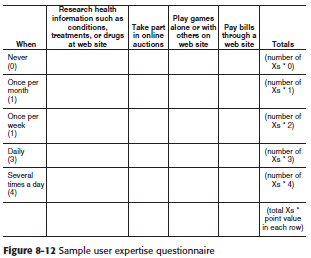 The Pretest Questionnaire
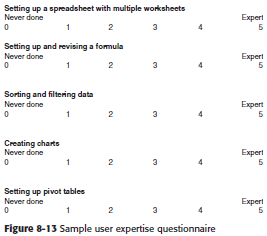 The Prerequisite Training Materials - When
You want to make sure that the participants possess some prescribed minimum level of expertise deemed necessary to use the product effectively.

You would like to evaluate usage of your product further along the participant’s learning curve.

Your product has a section devoted to advance features strictly for experienced users that you would like to test extensively,

 or

	You have previously tested the simpler features and do not want to retest those on the current test.
Posttest Questionnaire
Gather preference info in order to clarify and deepen your understanding of the product’s strength and weaknesses.

Typically includes their opinions and feelings about the product’s ease of use and ease of learning.

Oral questions can be adjusted for a single user in order to better understand what happened during a particular session.

Developing an effective, unambiguous questionnaire takes time and effort.
Posttest Questionnaire - Guidelines
Use the Research Questions(s) from the Test Plan as the Basis for Your Content

Ask questions related to that which you cannot directly observe

Develop Questionnaires That Will Be Distributed Either during or after a Session

Develop the basic areas and topics you will like to cover.

Design the questions and responses for simplicity and brevity.

Use the Pilot Test to Refine the Questionnaire

Look for biased questions and questions that ‘‘lead the witness’’ to the correct answer.
Posttest Questionnaire - Guidelines
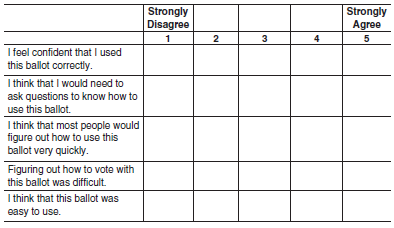 Questions Formats
Likert scales  - the participants register their agreement or disagreement with a statement.
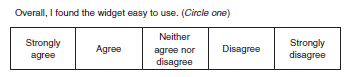 Questions Formats
Semantic Differentials  - Scales (usually 7 point) on which the participants are asked to register the degree to which they favor one of two adjective pairs. 

You can use these scales to gather usability as well as aesthetic preferences.
Simple . . .  3 . . 2 . . 1 . . 0 . . 1 . . 2 . . 3 . . . Complex
Safe . . . . .  3 . . 2 . . 1 . . 0 . . 1 . . 2 . . 3 . . . Unsafe
Questions Formats
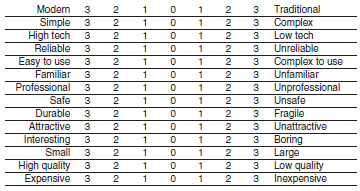 Transforming Data into Findings and Recommendations
Summarize DataSummarize Performance Data – Task Accuracy
Percentage of participants performing successfully within the time benchmark: an indication of correct performance and efficiency

Percentage performing successfully, regardless of the time

Percentage performing successfully, including those that required assistance: If very low, it indicates very serious problems with the product since users could not perform successfully even with assistance and extra time.

Mean time to complete: a rough indication of how the group performed as a whole. 

Median time to complete: the time that is exactly in the middle position of completion listed in ascending order
Summarize DataSummarize Performance Data – Task Timing
Range (high and low) of completion times: shows the highest and lowest completion times for each task. 

	Very revealing if there is a huge difference between these two times. Especially for small sample sizes, where each user’s performance is crucial.

Standard deviation: measure of variability -  to what degree the times differ from each other.  Reveals how closely the scores are clustered around the mean time.

	Because it takes into consideration the middle as well as the end times, it is a more accurate indicator than simply using the longest and shortest completion times.
Summarize DataSummarize Preference Data
For limited-choice questions – sum answers to each question, ranking, rating, etc., so you can see how many selected each particular answer. You may compute an avg score for each answer.

For free form questions and comments – list all questions and group all similar answers into meaningful categories.

For debriefing sessions – transcribe interviews and pull out the critical comments.

Organize these comments and observations in some workable form that makes sense for your test.
Analyze Data
To begin the analysis, identify the tasks on which users had the most difficulty.  

Ex: If 70% of users do not successfully complete a task, label it as difficult or problematic.

Focus on those tasks in the analysis, recommendations, and report.  They represent the vulnerable parts of the product. 

Identify the errors and difficulties that caused the incorrect performance. An error in this case is defined as any divergence by a user from an expected behavior.
	Ex: 
the user entered a value in the incorrect field;  
deleted the backup file instead of the working file;  
the user omitted a step
Analyze DataConduct a Source of Error Analysis
Identify the source of every error, if possible, by noting the responsible component or combination of components, or some other cause.

This type of analysis is the ultimate detective work and is the most labor intensive portion of the posttest.

The objective is to attribute a product related reason for user difficulties and/or poor performance.

One has to be clear about why user errors occurred, otherwise the recommendations cannot be accurate

Some sources of error will be dead-on obvious; others will be much more challenging
Analyze DataConduct a Source of Error Analysis
To perform the source of error analysis, you have many areas to review and consider. You also need to consider the background of the users who made errors.

For particularly challenging or critical errors, go back to any data collected by monitoring software and/or review the video recordings of several users who erred. 

You may have missed something important during the actual test.
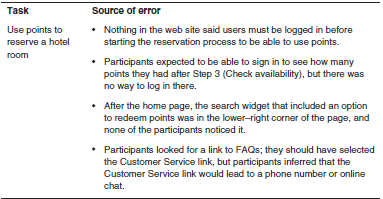 Analyze DataPrioritize Problems by Criticality
After you identify the specific sources of errors, the next step is to prioritize these problems by criticality. 

Criticality is defined as the combination of the severity of a problem and the probability that the problem will occur.

	Criticality  =  Severity  +  Probability of Occurrence
Analyze DataPrioritize Problems by Criticality
For simple tests, there is an easier way to determine which problems need attention. 

	Simply ask participants during the debriefing session to tell you what was the most problematic situation for them. 

If you find that several participants are in agreement about priorities, then that is an important indication about where to focus your resources.
Develop Recommendations
Time to take all information analyzed and translate it into recommendations for action.

Neither simple, nor a precise scientific process.

One area that can benefit immensely from user-centered design expertise and knowledge of usability principles.

The whole is often more than the sum of parts, and it is not always obvious which component is responsible for problems.

Even if one identifies the problem source, solutions are often extremely subtle.